《黑龙江省城镇燃气安全生产重点工作指导手册（瓶装液化石油气供应）》
主讲人:孙雅楠
2025年7月13日
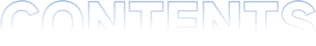 目录
01
02
03
暖通专业规定
土建专业规定
消防专业规定
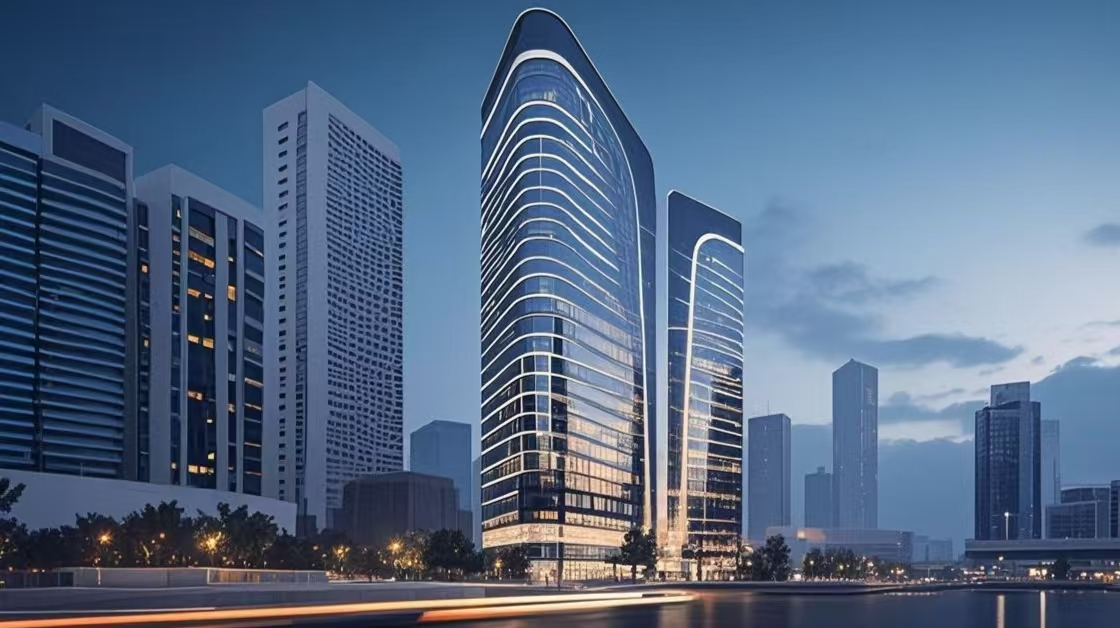 01
暖通专业规定
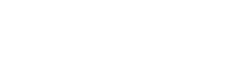 事故通风系统设置
吸风口设置要求
排风口设置规范
通风系统必要性
事故排风的排风口应符合下列规定：
（1）不应布置在人员经常停留或经常通行的地点；
（2）排风口与机械送风系统的进风口的水平距离不应小于20m；当水平距离不足20m时，排风口应高于进风口，并不得小于6m；
（3）当排气中含有可燃气体时，事故通风系统排风口距可能火花溅落地点应大于20m；
（4）排风口不得朝向室外空气动力阴影区和正压区。（以保障人员安全。）
依据：《工业建筑供暖通风与空气调节设计规范》GB50019-2015第6.4.5条规定
事故排风的吸风口应设在有毒气体或爆炸危险性物质放散可能最大或聚集最多的地点。对事故排风的死角处应采取导流措施。（确保通风效果）
《工业建筑供暖通风与空气调节设计规范》GB50019-2015第6.4.4条规定。
对可能突然放散大量有毒气体、有爆炸危险气体或粉尘的场所，应根据工艺设计要求设置事故通风系统。
（确保通风系统有效运行）
依据：《工业建筑供暖通风与空气调节设计规范》GB50019-2015第6.4.1条规定。
通风设备与措施
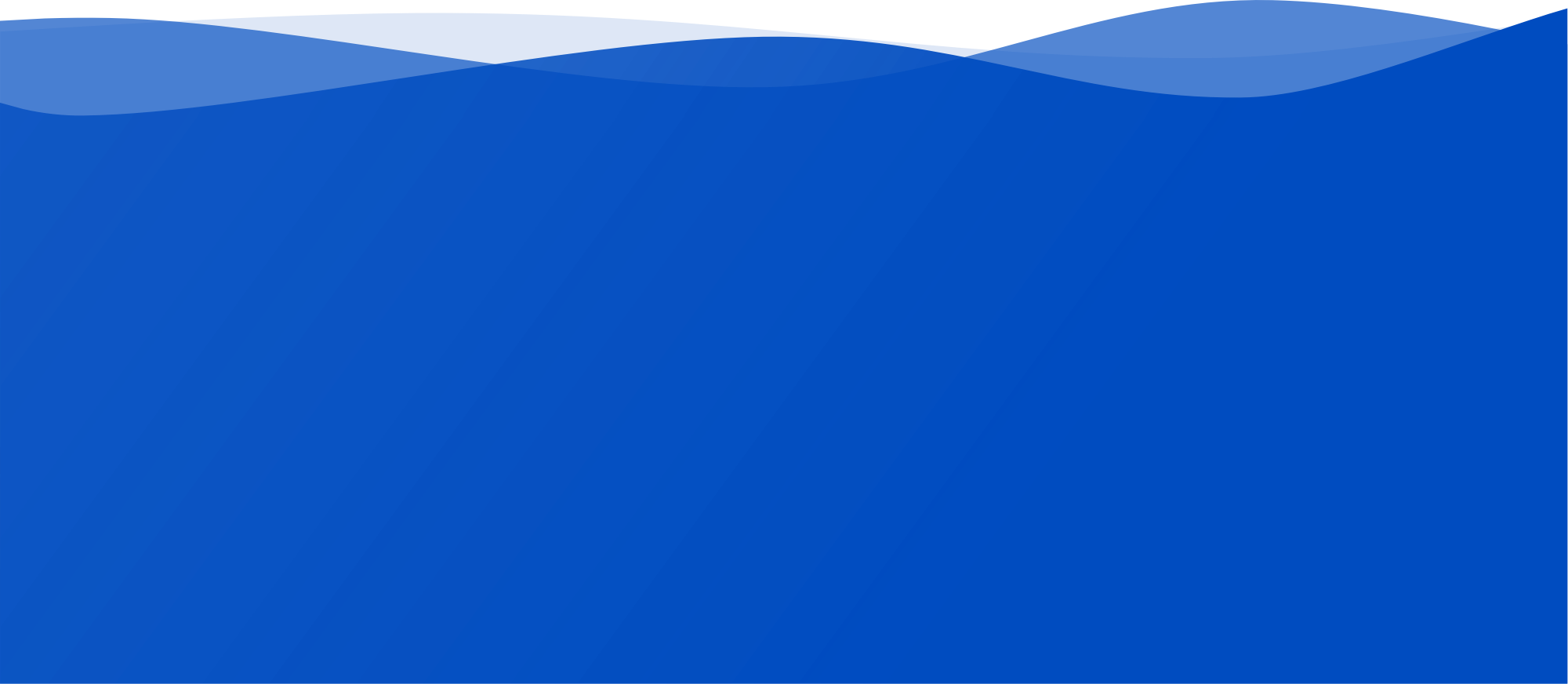 02
03
01
设备连锁要求
开关设置位置
封闭式建筑通风措施
事故通风的通风机应分别在室内及靠近外门的外墙上设置电气开关。（方便在不同位置快速启动通风设备，提高应急响应速度。）
依据：《工业建筑供暖通风与空气调节设计规范》GB50019-2015第6.4.7条规定
具有爆炸危险的封闭式建筑应采取通风措施。通风口不应少于2个，并应靠近地面设置。事故排风量应按换气次数不少于12次/h确定。当采用自然通风时，通风口总有效面积不应小于该房屋地面面积的3％。
（确保建筑内空气流通，降低爆炸风险。）
依据：《液化石油气供应工程设计规范》GB51142-2015第10.2.2条规定
工作场所设置有毒气体或有爆炸危险气体监测及报警装置时，事故通风装置应与报警装置连锁。（确保一旦检测到危险气体，能及时启动通风系统。）
依据：《工业建筑供暖通风与空气调节设计规范》GB50019-2015第6.4.6条规定
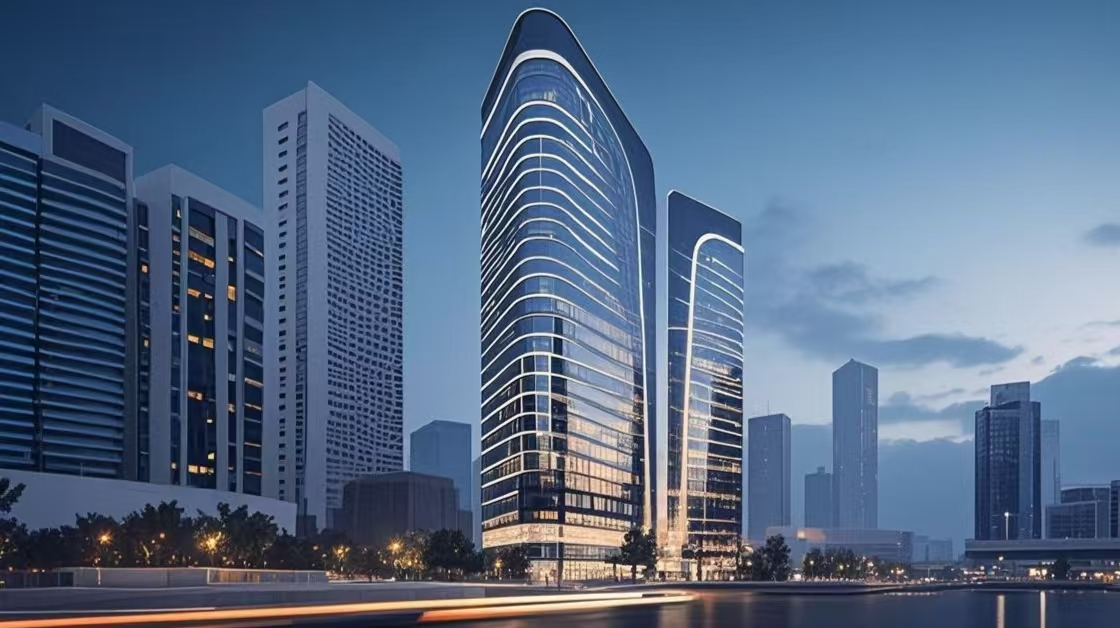 02
土建专业规定
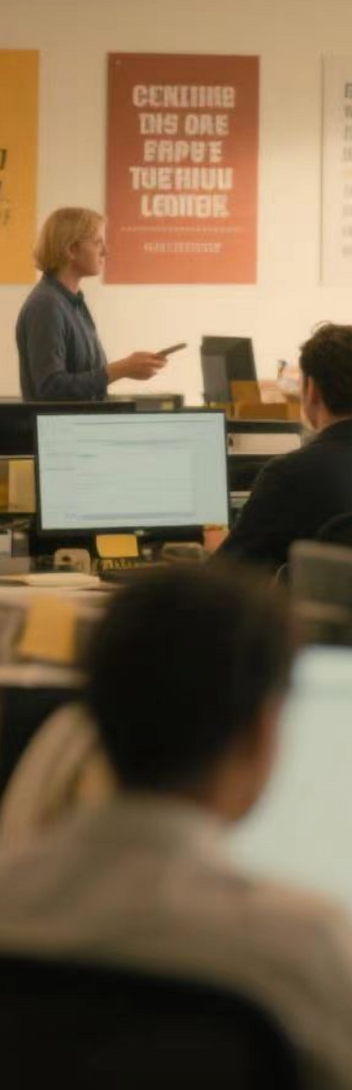 设备用房防火分隔
防火墙分隔要求
燃油或燃气锅炉、可燃油油浸变压器、充有可燃油的高压电容器和多油开关、柴油发电机房等独立建造的设备用房与民用建筑贴邻时，应采用防火墙分隔，且不应贴邻建筑中人员密集的场所。上述设备用房附设在建筑内时，应符合下列规定：
（1）当位于人员密集的场所的上一层、下一层或贴邻时，应采取防止设备用房的爆炸作用危及上一层、下一层或相邻场所的措施；
（2）设备用房的疏散门应直通室外或安全出口；
（3）设备用房应采用耐火极限不低于2.00h 的防火隔墙和耐火极限不低于1.50h 的不燃性楼板与其他部位分隔，防火隔墙上的门、窗应为甲级防火门、窗。
（依据：《建筑防火通用规范》GB55037-2022第4.1.4条规定）
重点关注事项
确保上述类房间附近无人员密集性场所；确保安全出口可直通室外，安全出口处无遮挡，安全出口疏散指示明确、无损坏、清晰可见，不穿越房间；确保防火措施完整性，防火隔墙无破损，防火涂料完整，防火门窗标识完整，具有完整的防火分隔属性，防烟属性。
特殊房间布置与防火
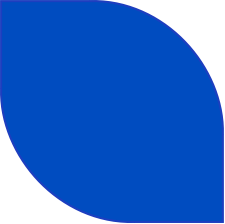 房间布置要求
附设在建筑内的燃油或燃气锅炉房、柴油发电机房，除应符合本规范第4.1.4条的规定外，尚应符合下列规定：
（1）常（负）压燃油或燃气锅炉房不应位于地下二层及以下，位于屋顶的常（负）压燃气锅炉房与通向屋面的安全出口的最小水平距离不应小于6m ；其他燃油或燃气锅炉房应位于建筑首层的靠外墙部位或地下一层的靠外侧部位，不应贴邻消防救援专用出入口、疏散楼梯（间）或人员的主要疏散通道。
（2）建筑内单间储油间的燃油储存量不应大于1m3油箱的通气管设置应满足防火要求，油箱的下部应设置防止油品流散的设施。储油间应采用耐火极限不低于3.00h的防火隔墙与发电机间、锅炉间分隔。
（3） 柴油机的排烟管、柴油机房的通风管、与储油间无关的电气线路等，不应穿过储油间。
（4）燃油或燃气管道在设备间内及进入建筑物前，应分别设置具有自动和手动关闭功能的切断阀。
依据：《建筑防火通用规范》GB55037-2022第4.1.5条规定
重点关注：
1 确保燃气锅炉房、柴油发电机房等房间布置满足上述布置原则；
2 确保储油间内储存量满足要求，且通风良好，无油气异味；防火分隔完整，防火门标识完整清晰，具有完整的防火性能及防烟性能，防流散措施完整等。
厂房与仓库防火
厂房内不应设置宿舍。直接服务于生产的办公室、休息室等辅助用房的设置，应符合下列规定：
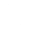 （1）不应设置在甲、乙类厂房内；
（2）与甲、乙类厂房贴邻的辅助用房的耐火等级不应低于二级，并应采用耐火极限不低于3.00h的抗爆墙与厂房中有爆炸危险的区域分隔，安全出口应独立设置；
（3）设置在丙类厂房内的辅助用房应采用防火门、防火窗、耐火极限不低于2.00h的防火隔墙和耐火极限不低于1.00h的楼板与厂房内的其他部位分隔，并应设置至少1个独立的安全出口。
依据：《建筑防火通用规范》GB55037-2022第4.2.2条规定
建筑结构与材料
03
02
01
建筑结构要求
地面材料要求
建筑防火防爆设计
灌瓶间及附属瓶库、汽车槽车库、瓶装供应站的瓶库等可采用敞开或半敞开式建筑。

具有爆炸危险场所的建筑，承重结构应采用钢筋混凝土或钢框架、钢排架结构。钢框架和钢排架应采用防火保护层。
具有爆炸危险场所的建筑防火、防爆设计应符合下列规定：
（1）建筑物耐火等级不应低于二级
（2）门窗应向外开
（3）建筑应采取泄压措施
（4）地面面层应采用撞击时不产生火花的材料。
燃气厂站具有爆炸危险的建（构）筑物不应存在燃气聚积和滞留的条件，并应采取有效通风、设置泄压面积等防爆措施。
《燃气工程项目规范》GB55009-2021第4.1.12条规定
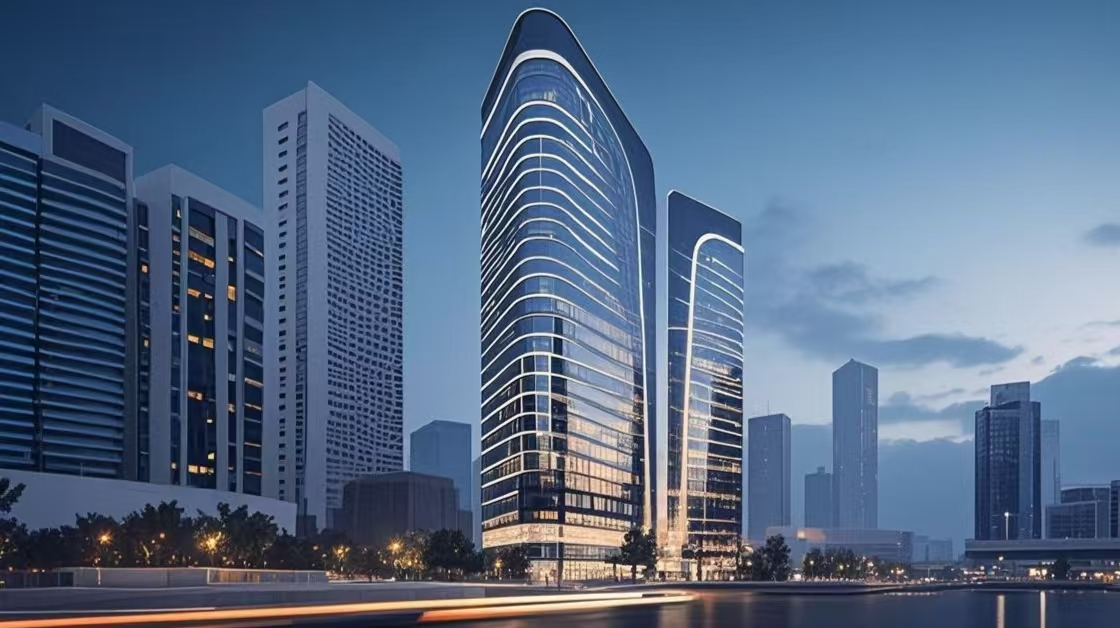 03
消防专业规定
室外消火栓系统
设置间距与距离要求
流量要求
室外消火栓的设置间距、室外消火栓与建（构）筑物外墙、外边缘和道路路沿的距离，应满足消防车在消防救援时安全、方便取水和供水的要求。
室外消火栓的流量应满足相应建（构）筑物在火灾延续时间内灭火、控火、冷却和防火分隔的要求。
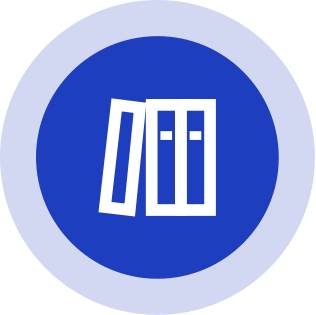 倒流防止器设置
给水系统要求
当室外消火栓系统的室外消防给水引入管设置倒流防止器时，应在该倒流防止器前增设1个室外消火栓。
当室外消火栓直接用于灭火且室外消防给水设计流量大于30L/s时，应采用高压或临时高压消防给水系统。
室内消火栓系统
流量与压力要求
室内消火栓的流量和压力应满足相应建（构）筑物在火灾延续时间内灭火、控火的要求。
管道连接要求
环状消防给水管道应至少有2条进水管与室外供水管网连接，当其中一条进水管关闭时，其余进水管应仍能保证全部室内消防用水量。
设置位置要求
在设置室内消火栓的场所内，包括设备层在内的各层均应设置消火栓。
设置便利性要求
室内消火栓的设置应方便使用和维护。
消防水源
（1）水质应满足水基消防设施的功能要求；
（2）水量应满足水基消防设施在设计持续供水时间内的最大用水量要求；
（3）供消防车取水的消防水池和用作消防水源的天然水体、水井或人工水池、水塔等，应采取保障消防车安全取水与通行的技术措施，消防车取水的最大吸水高度应满足消防车可靠吸水的要求。
依据：《消防设施通用规范》GB55036-2022第3.0.7条规定
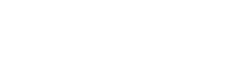 消防水泵与储罐消防
消防水泵要求
（1）消防水泵应确保在火灾时能及时启动；停泵应由人工控制，不应自动停泵。
（2）消防水泵的性能应满足消防给水系统所需流量和压力的要求。
（3）消防水泵所配驱动器的功率应满足所选水泵流量扬程性能曲线上任何一点运行所需功率的要求。
（4）消防水泵应采取自灌式吸水。从市政给水管网直接吸水的消防水泵，在其出水管上应设置有空气隔断的倒流防止器。
（5）柴油机消防水泵应具备连续工作的性能，其应急电源应满足消防水泵随时自动启泵和在设计持续供水时间内持续运行的要求。
储罐冷却装置
液化石油气球形储罐固定喷水冷却装置宜采用水雾喷头。储罐固定喷水冷却装置的水雾喷头的布置，应在喷水冷却时将储罐表面及液位计、阀门等重要部位全覆盖。卧式储罐喷水冷却装置可采用喷淋管。

《液化石油气供应工程设计规范》GB51142-2015第11.1.7条规定
灭火器与消防设施管理
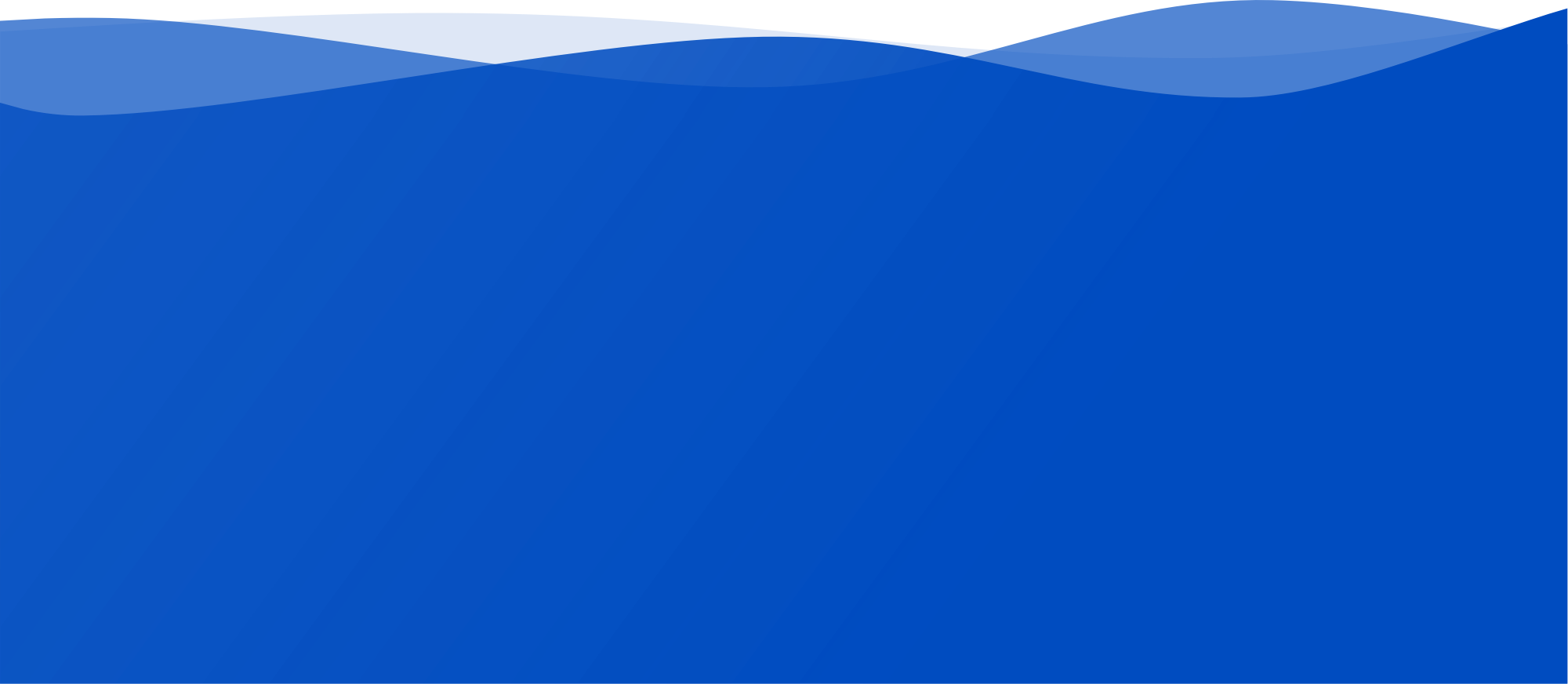 02
03
01
灭火器配置要求
灭火器设置要求
消防设施管理要求
手提式灭火器宜设置在灭火器箱内或挂钩、托架上，其顶部离地面高度不应大于1.50m；底部离地面高度不宜小于0.08m的要求。
任何单位、个人不得损坏、挪用或者擅自拆除、停用消防设施、器材，不得埋压、圈占、遮挡消火栓或者占用防火间距，不得占用、堵塞、封闭疏散通道、安全出口、消防车通道。人员密集场所的门窗不得设置影响逃生和灭火救援的障碍物。
液化石油气供应站内干粉灭火器或CO2灭火器的配置应符合现行国家标准《建筑灭火器配置设计规范》GB 50140的有关规定。干粉灭火器的配置数量应符合《液化石油气供应工程设计规范》GB 51142中11.3.1表11.3.1的规定。
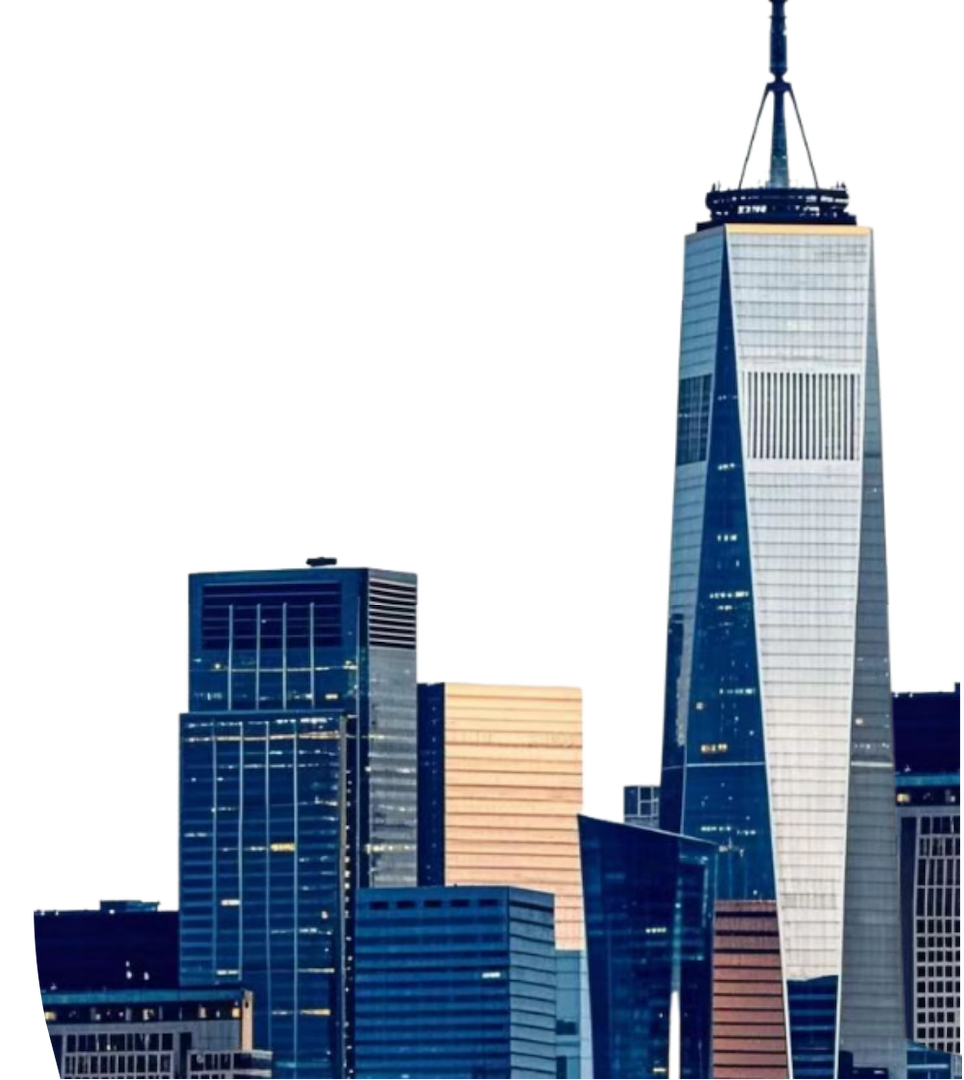 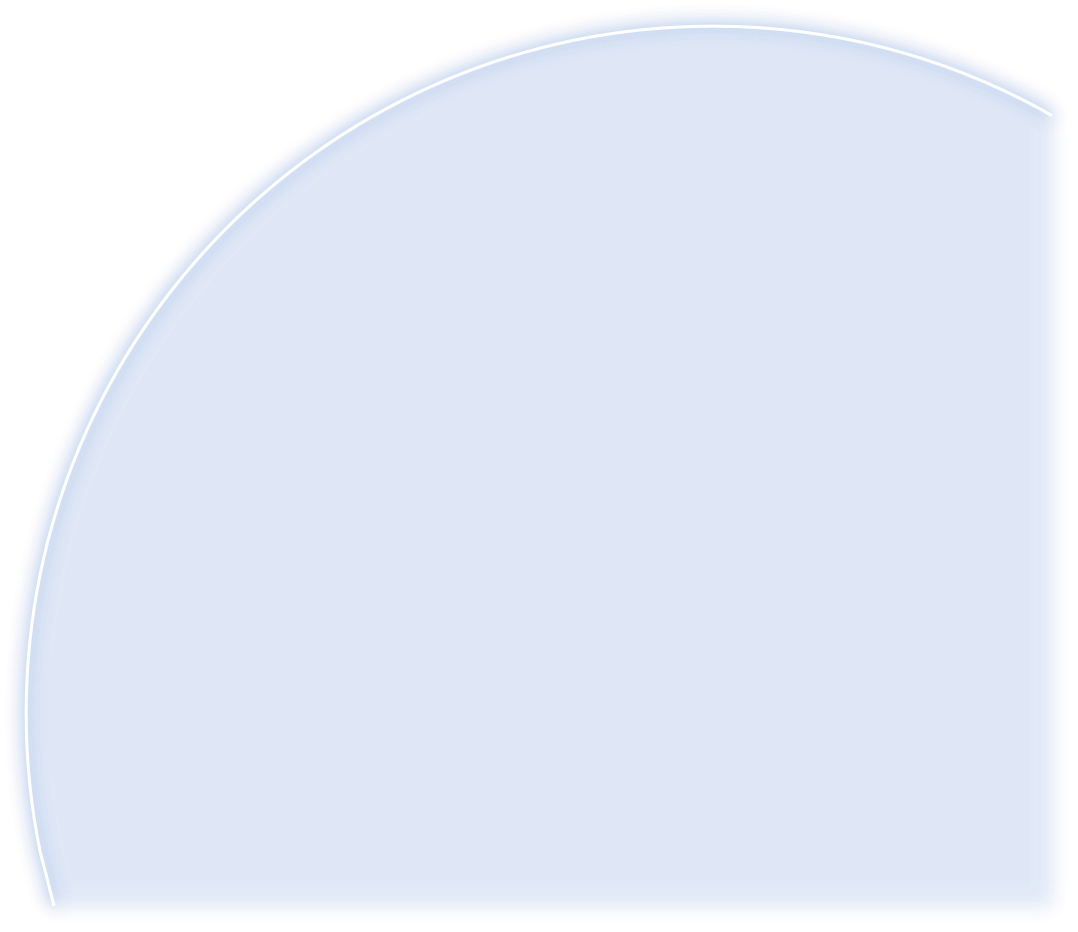 THANKS
感谢您的聆听
主讲人:孙雅楠